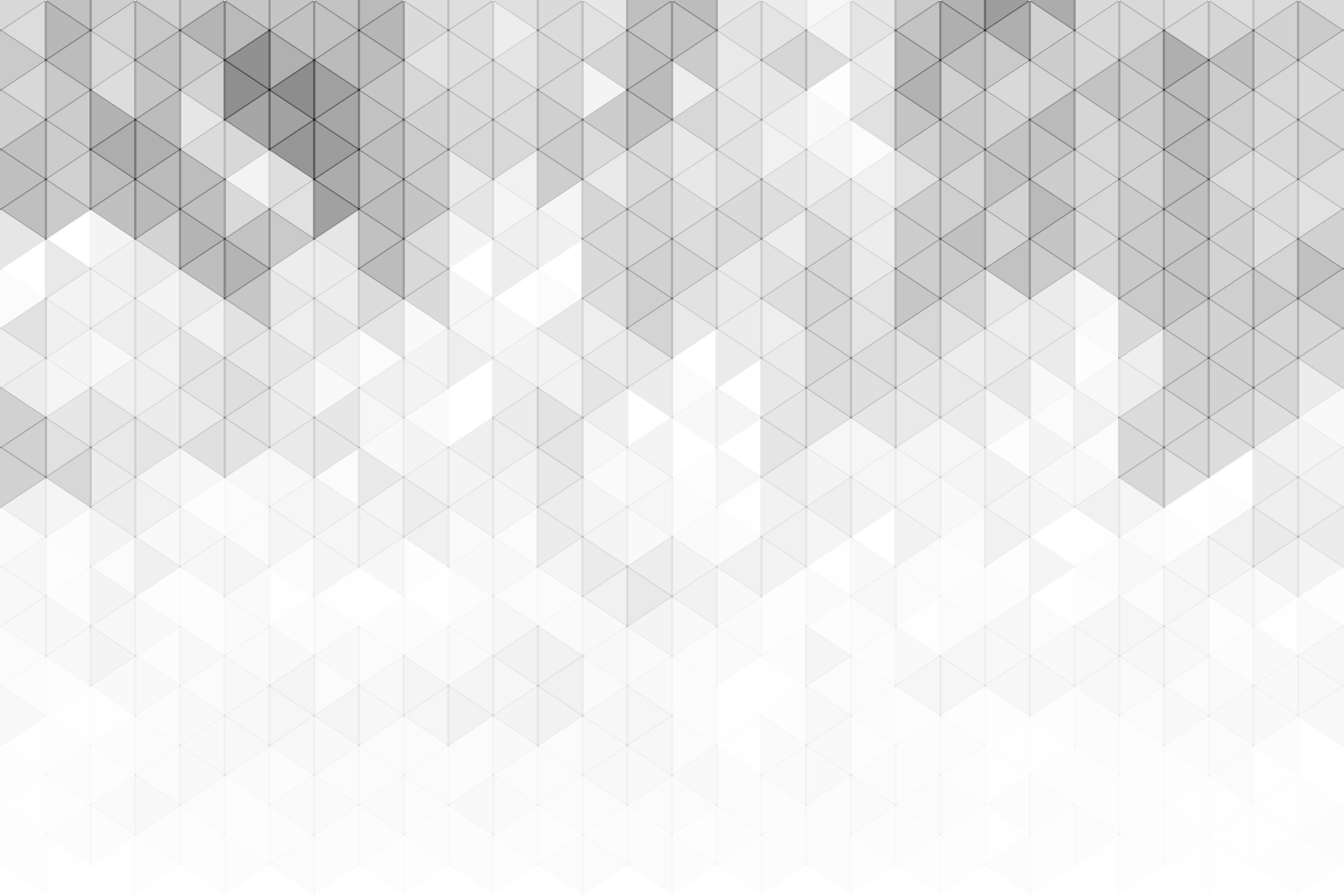 MODELLO POWERPOINT DI REPORT SULLO STATO DELLA DASHBOARD PER PROGETTI MULTIPLI
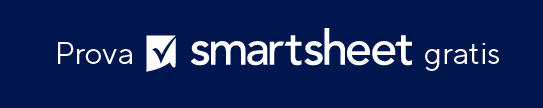 IL TUO
LOGO
NOME DELL'AZIENDA
 
00/00/0000
 
Indirizzo
Telefono di contatto
Indirizzo web
Indirizzo e-mail
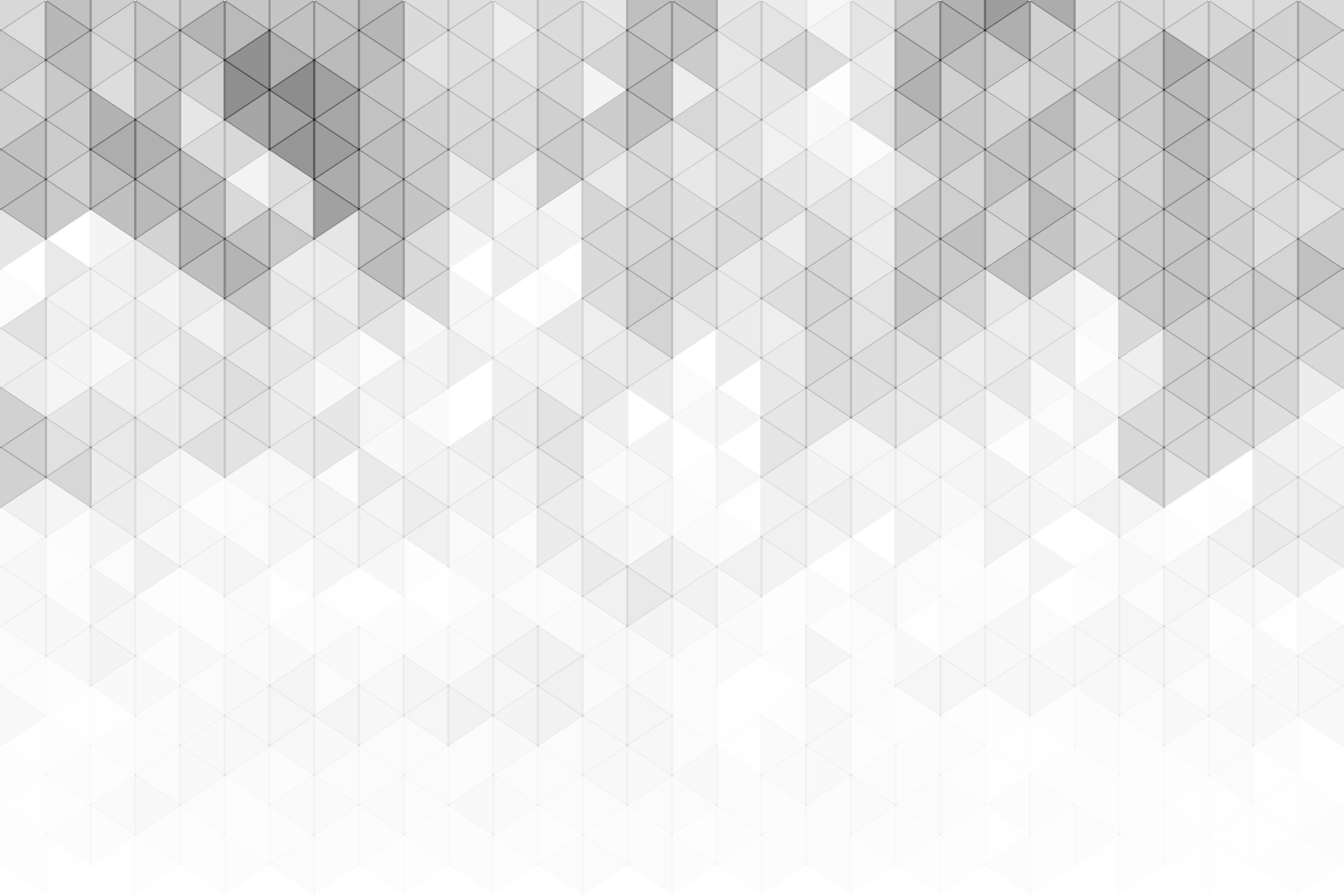 SOMMARIO
4
1
TIMELINE DI CONSEGNA
FINANZIAMENTO DEL PROGETTO
2
5
ANALISI DEL RISCHIO E RISCHIO TOTALE
GIORNI PER PROGETTO
3
6
ALLOCAZIONE RISORSE
AZIONI APERTE E IN SOSPESO
7
REPORT DI PROGETTO
POWERPOINT DI REPORT SULLO STATO DELLA DASHBOARD PER PROGETTI MULTIPLI | SOMMARIO
REPORT DI PROGETTO
1. TIMELINE DI CONSEGNA
2. GIORNI PER PROGETTO
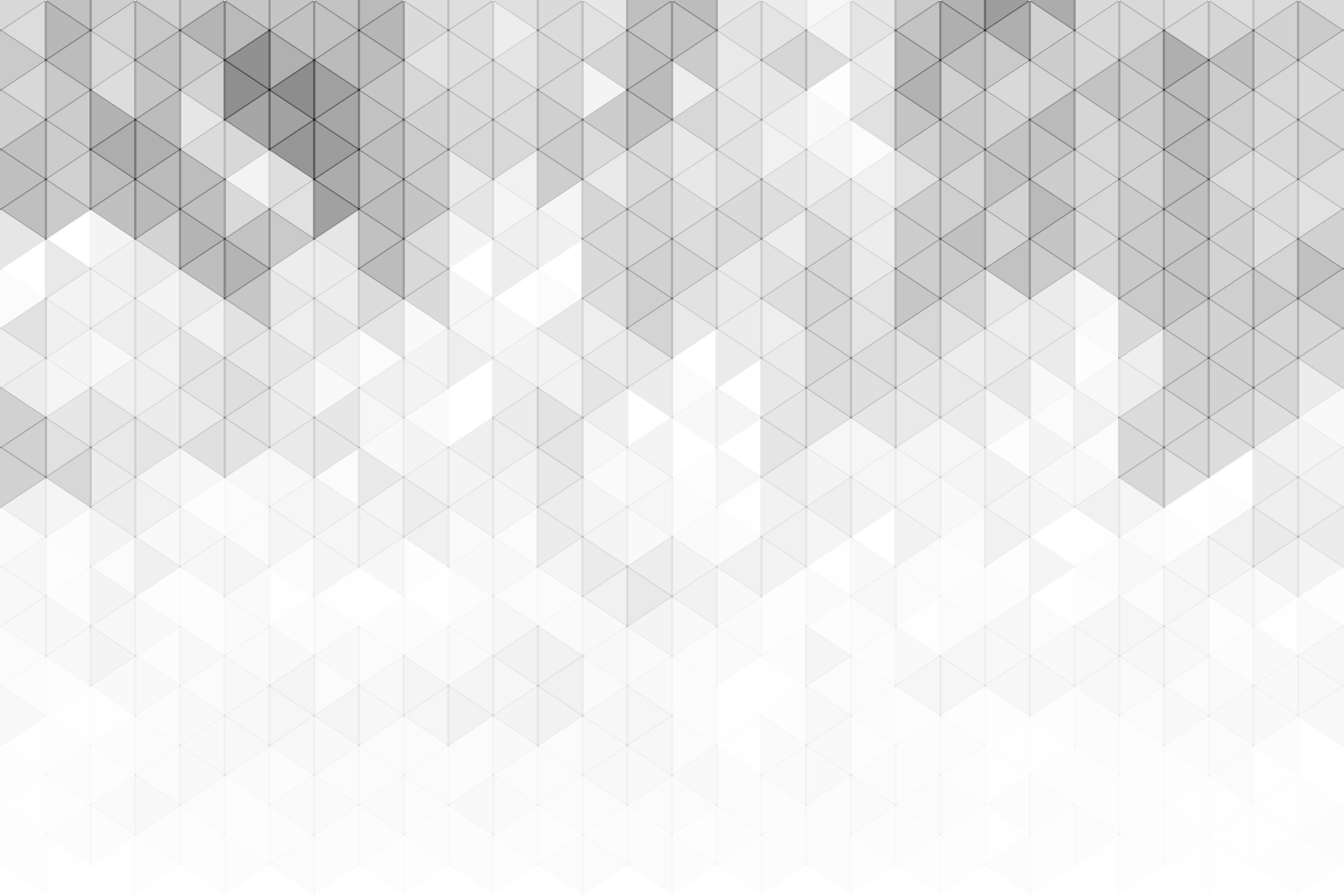 3. ALLOCAZIONE RISORSE
4. FINANZIAMENTO DEL PROGETTO
5. ANALISI DEL RISCHIO E RISCHIO TOTALE
ANALISI
TOTALE
6. AZIONI APERTE E IN SOSPESO
TOTALI
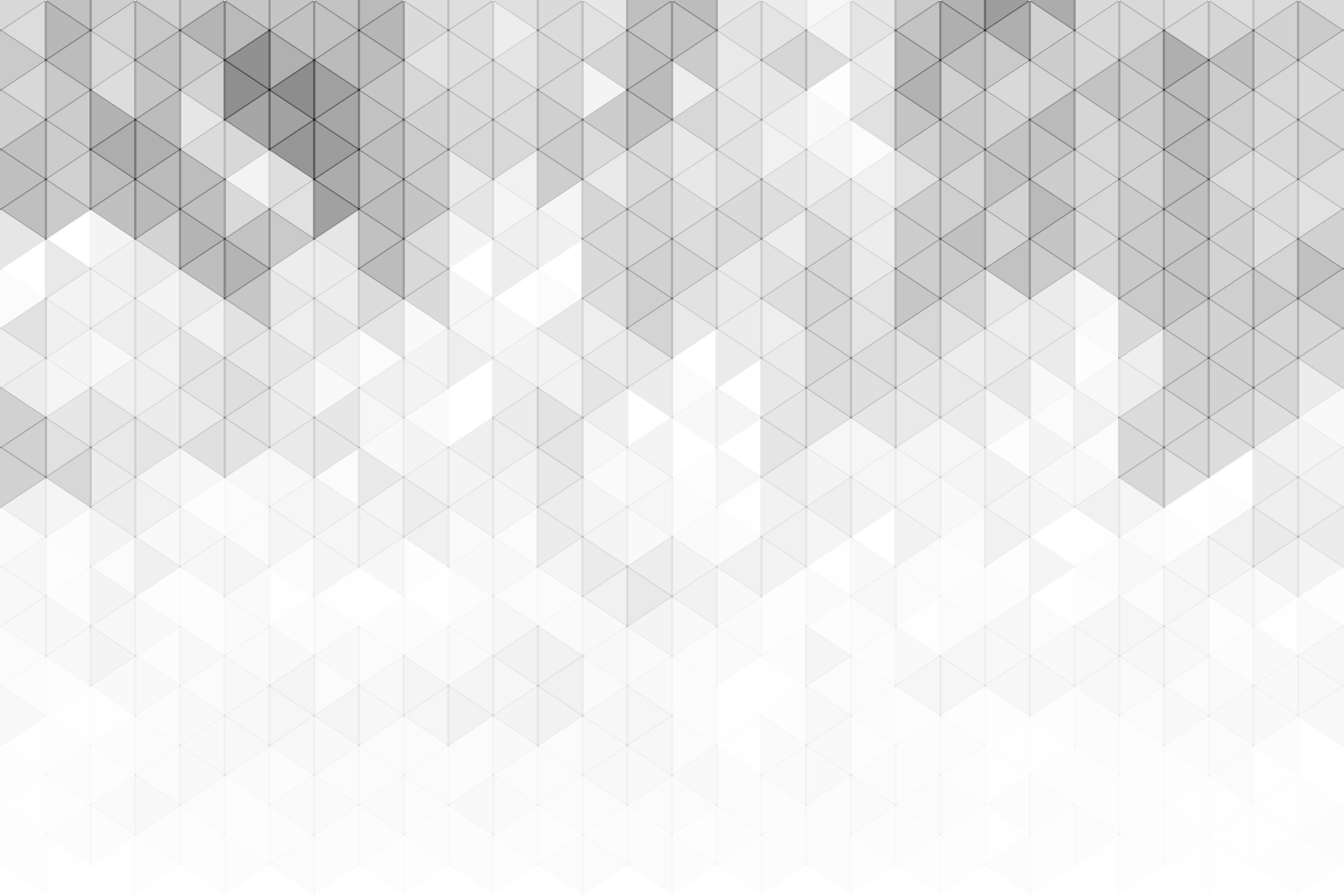 7. REPORT DI PROGETTO